Lecture 25: Problem solving review
For test 3
Test Structure
In-person exam, 60 minutes

5 multiple choice questions, 10 points each
3 worked out problems, 50 points each, partial credit
Equation sheet stapled to exam package
Test rooms: https://web.mst.edu/~vojtaa/engphys1/handouts/Testrooms.pdf
Concepts: Rotation
Relationship angular- linear quantities
Rolling without slipping
Moment of Inertia, parallel axis theorem
Rotational kinetic energy
Torque
Angular dynamics
Static equilibrium
Angular momentum conservation
Concepts: Oscillation
Position, velocity, acceleration in SHO
Period of a simple pendulum
Period of mass on a spring
Physical pendulum
Energetics
How to identify type of problem?
If object is not moving at all, or moving at constant velocity: no acceleration, no angular acceleration, Static Equilibrium
If external forces and torques act on object(s):
acceleration and angular acceleration can be obtained from sum of forces/sum of torques 
speed can be obtained from Energy/Work
speed can be obtained from acceleration+kinematics only if forces/torques are constant
If no external torques act (e.g. rotational collisions): 
Angular momentum conserved, mechanical energy changes
Energy problems
Identify motion of each object:

Only translating →

Only rotating →

Both rotating and translating →


No slipping: relate      and
Identify other energies
Example 1
Forces and torques
Draw extended free-body diagram

Identify motion of object:
Object can rotate → 

Object can translate →

Object can do both →



No slipping: relate     and
Example 2
A yo-yo shaped device (moment of inertia about center is I) is mounted on a horizontal frictionless axle through its center is used to lift a load of mass M. The outer radius of the device is R, the radius of the hub is r. A constant horizontal force of magnitude P is applied to a rope wrapped around the outside of the device, the box, which is suspended from a rope wrapped around the hub, accelerates upwards. The ropes do not slip.
Derive an expression for the acceleration of the box.
Example 3
In a pumpkin throwing contest, a small pumpkin of mass m is moving horizontally with speed v when it hits a vertical pole of length H and mass M that is pivoted at a hinge at its foot. The pumpkin hits the pole a distance d from its upper end and becomes impaled on a long nail that is sticking out of the pole. The pumpkin is small enough to be treated as a point mass.
 
Derive an expression for the angular speed of the system after the collision.
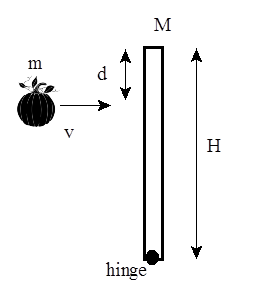 A statics example
A box of weight ½W  hangs from the top end of a uniform post that is pivoted on the ground at an angle θ with respect to the horizontal.  A horizontal rope is tied to the post a quarter of the way from the top end.  The length of the post is L and its weight is W. The tension in the horizontal rope is 2W.

Derive an expression for angle θ in terms of system parameters.  Simplify your answer.